РЕЗУЛЬТАТЫ РАБОТЫ
ГБОУ	ШКОЛА	№ 996
ЗА 2021	ГОД

Директор ГБОУ Школа № 996
 Мордовин Андрей Юрьевич
ГБОУ ШКОЛА № 996 НА  КАРТАХ РАЙОНА  
ОРЕХОВО-БОРИСОВО СЕВЕРНОЕ
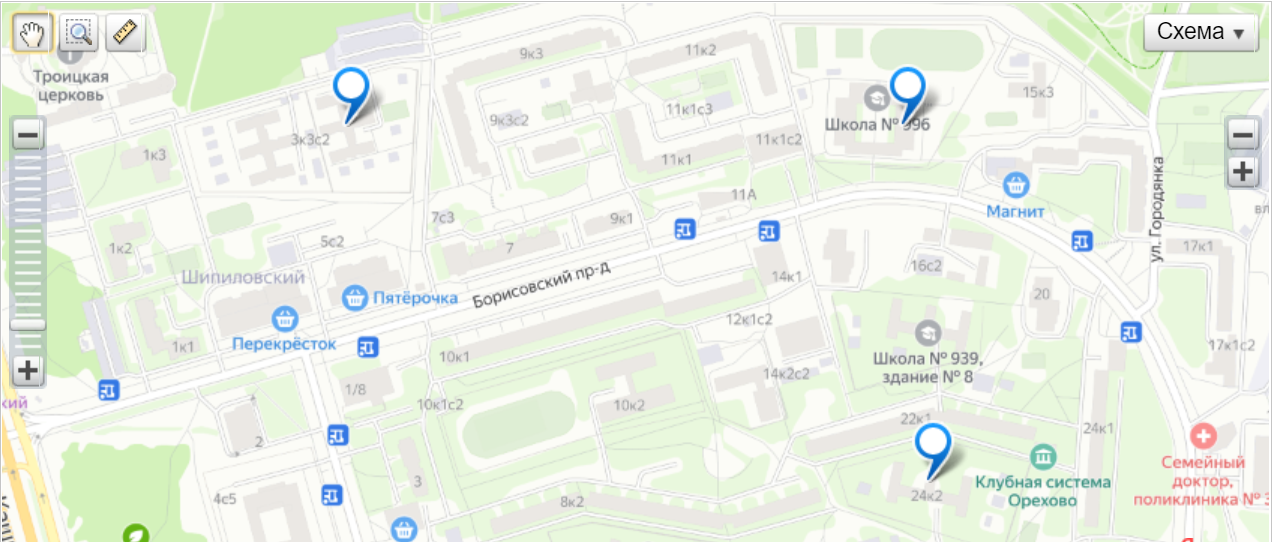 Школьный корпус :
Борисовский проезд дом 13.
Дошкольные корпуса :
-Борисовский проезд, дом 24, корпус 2;
-Борисовский проезд, дом 5, корпус 1.
ЧИСЛЕННОСТЬ ОБУЧАЮЩИХСЯ 
ГБОУ ШКОЛА №996
*755 обучающихся 

*479 воспитанников 

*10 воспитанников семейных детских садов
СЕТЕВЫЕ  ПАРТНЕРЫ  ГБОУ ШКОЛА № 996
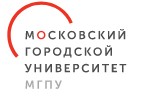 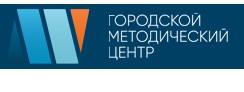 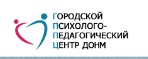 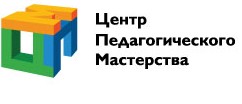 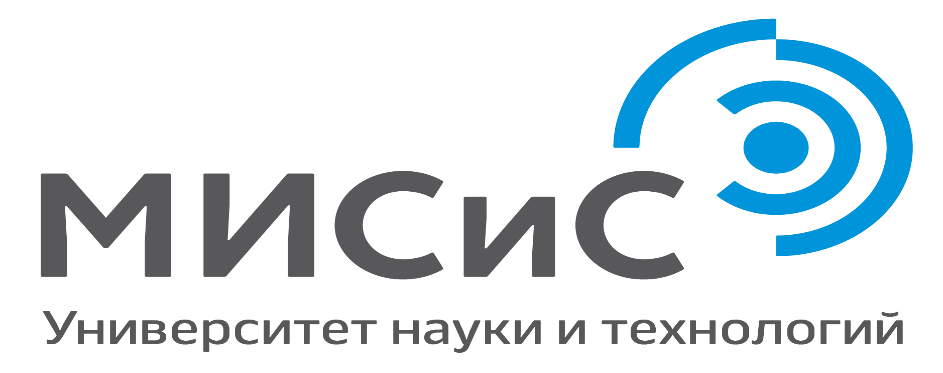 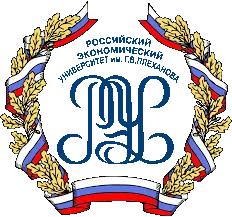 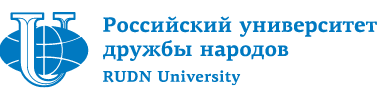 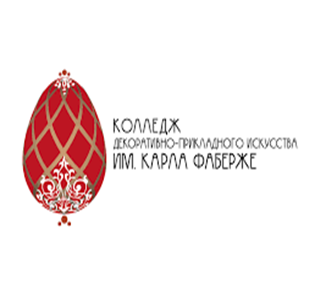 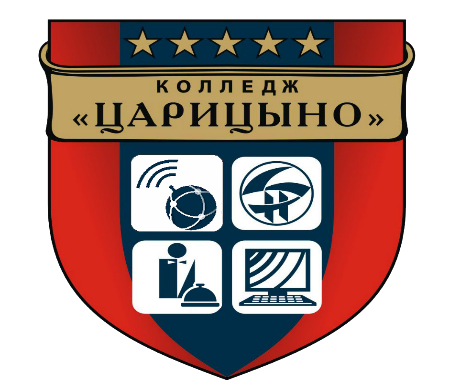 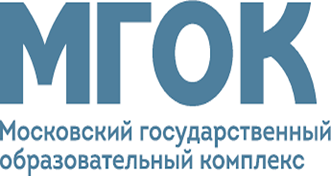 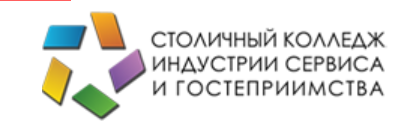 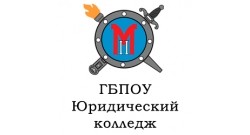 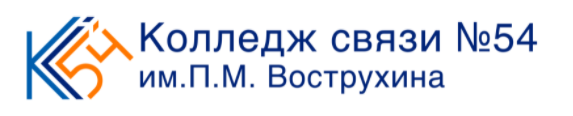 ПРОЕКТЫ ГБОУ ШКОЛА № 996
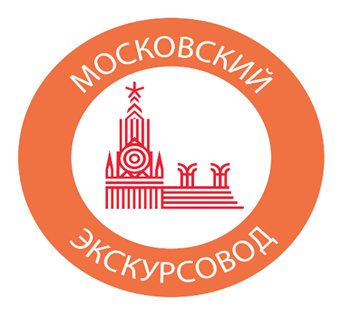 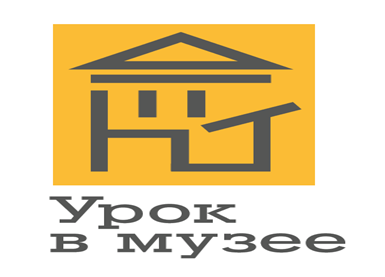 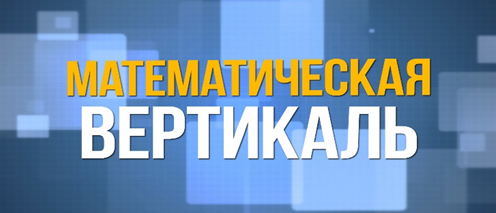 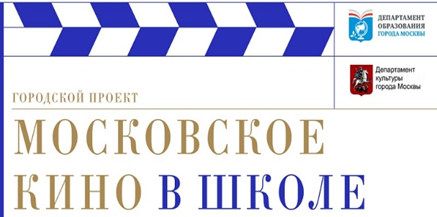 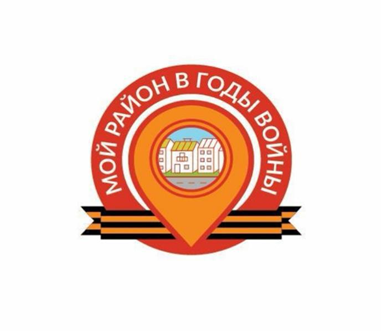 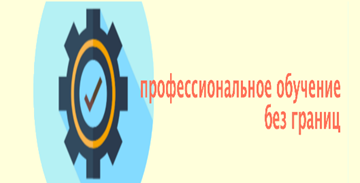 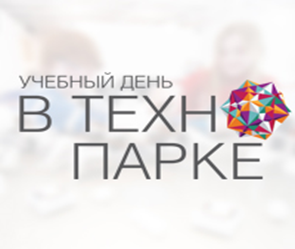 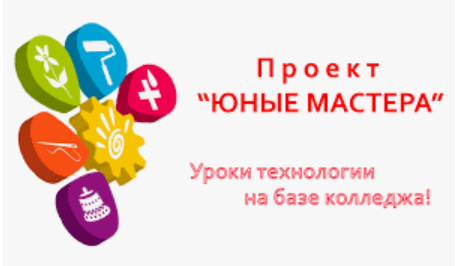 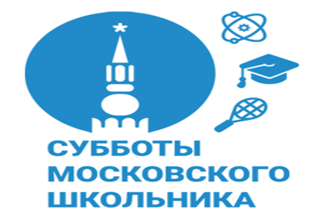 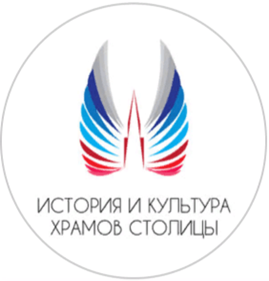 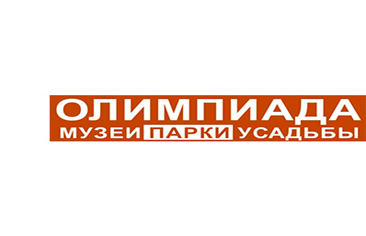 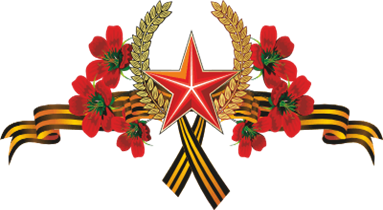 НЕЗАВИСИМЫЕ ДИАГНОСТИКИ
НЕЗАВИСИМЫЕ ДИАГНОСТИКИ
НЕЗАВИСИМЫЕ ДИАГНОСТИКИ
НЕЗАВИСИМЫЕ ДИАГНОСТИКИ
ГОСУДАРСТВЕННАЯ ИТОГОВАЯ АТТЕСТАЦИЯ
Выбор экзаменов в формате ОГЭ
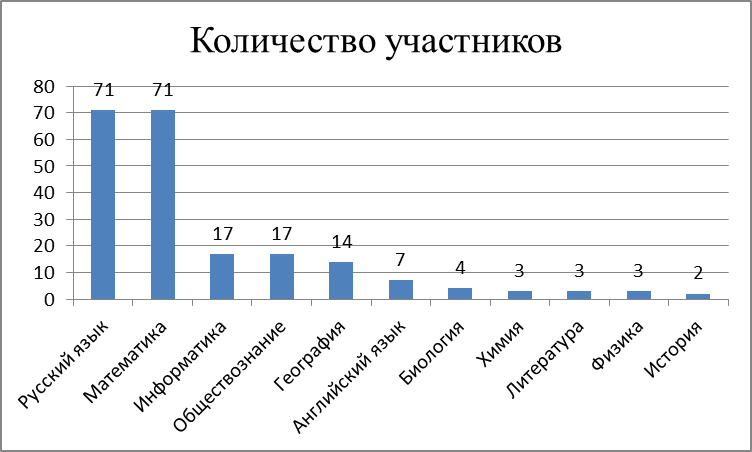 ГОСУДАРСТВЕННАЯ ИТОГОВАЯ АТТЕСТАЦИЯ
Средний балл по предметам ОГЭ
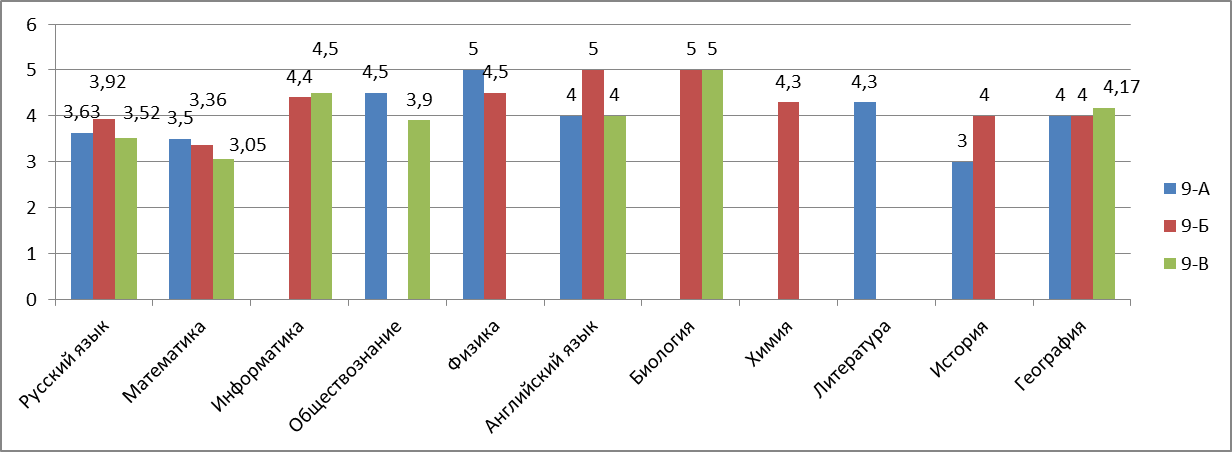 ГОСУДАРСТВЕННАЯ ИТОГОВАЯ АТТЕСТАЦИЯ
Выбор экзаменов в формате ЕГЭ
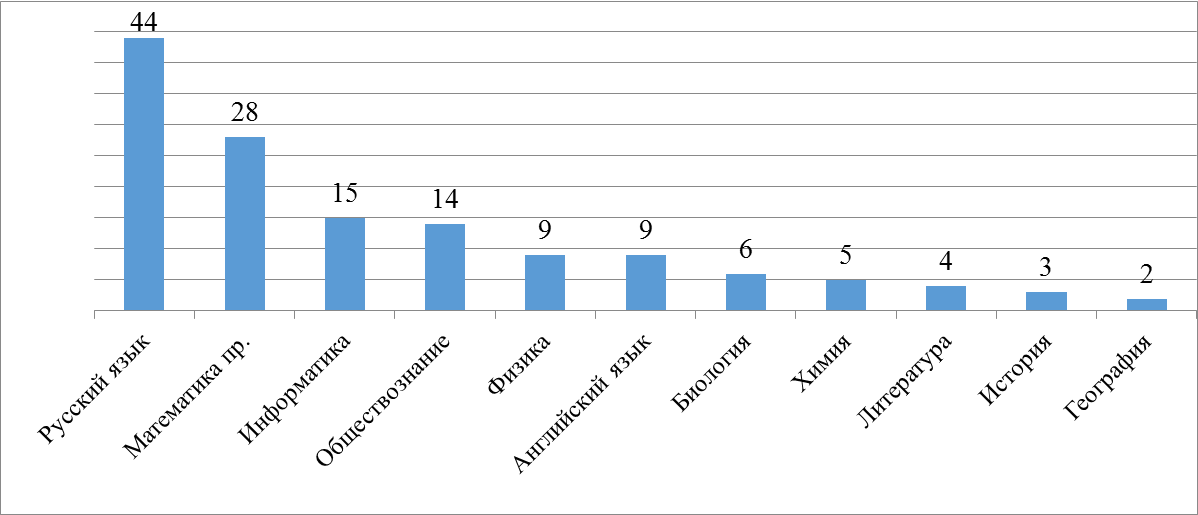 ГОСУДАРСТВЕННАЯ ИТОГОВАЯ АТТЕСТАЦИЯ
Диапазон баллов формате ЕГЭ
НЕЗАВИСИМАЯ ДИАГНОСТИКА УЧИТЕЛЕЙ И ВОСПИТАТЕЛЕЙ
Участие педколлектива в независимой диагностике - 100%
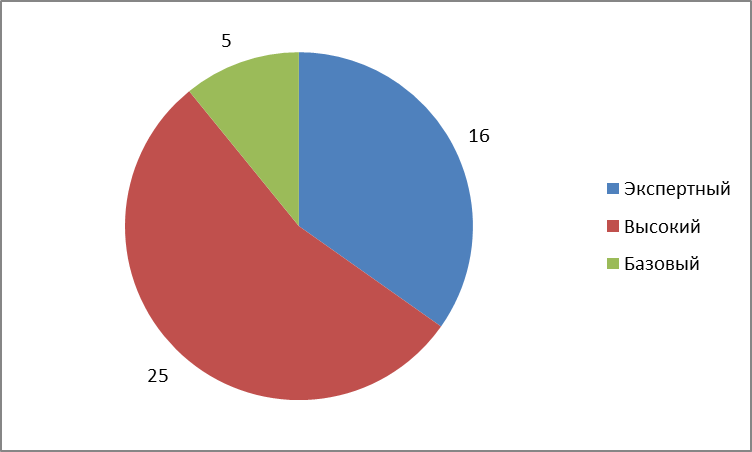 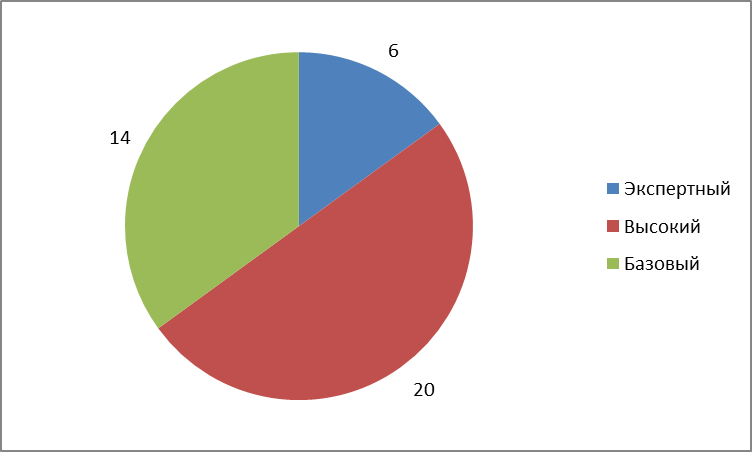 Школьное отделение
Дошкольные отделения
ПРОФЕССИОНАЛЬНОЕ ОБУЧЕНИЕ БЕЗ ГРАНИЦ
Колледж “Царицыно”: цифровой куратор
Юридический колледж: секретарь суда, полицейский
В колледже Фаберже: ювелир-монтировщик, оператор ЭВМ, декоратор витрин
В колледже № 29: мастер маникюра, косметик
РАННЯЯ ПРОФИЛИЗАЦИЯ В 5-6 КЛАССАХ
Обучающиеся 5-х классов изучают математику и английский язык в стратах; 2 часа в неделю: основы смыслового чтения-основы финансовой грамотности; практикум по математике; грамматический практикум по английскому языку
Обучающиеся 6-х классов изучают спецкурс на выбор: основы смыслового чтения-основы финансовой грамотности; практикум по математике; грамматический практикум по английскому языку и второй иностранный язык (немецкий/французский)
ПРОФИЛИЗАЦИЯ В 8-9 КЛАССАХ
Пропедевтика прикладного значения наук: естественно-научной, социально-экономической и гуманитарной направленностей за счет изучения спецкурсов:
химия-биология, география-обществознание
Предпрофильная подготовка в метагруппах за счет изучения спецкурсов: химия-биология, физика-информатика, география-обществознание
ПРОФИЛЬНОЕ ОБУЧЕНИЕ В 10-11 КЛАССАХ
Технологический
Социально-экономический
Гуманитарный
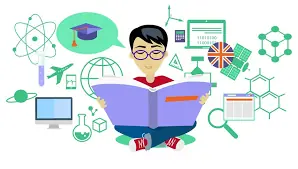 МАТЕМАТИЧЕСКАЯ ВЕРТИКАЛЬ
В проекте участвуют:
8М класс-29 человек
Из обучающихся 7-х классов сформирован класс-группа-21 человек
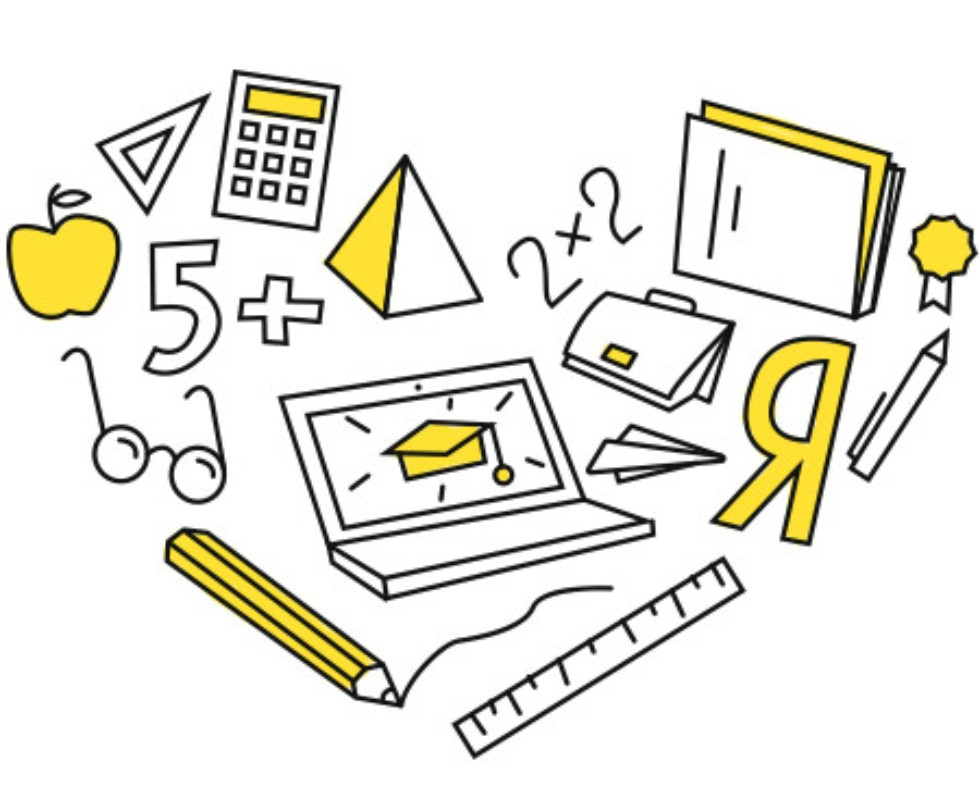 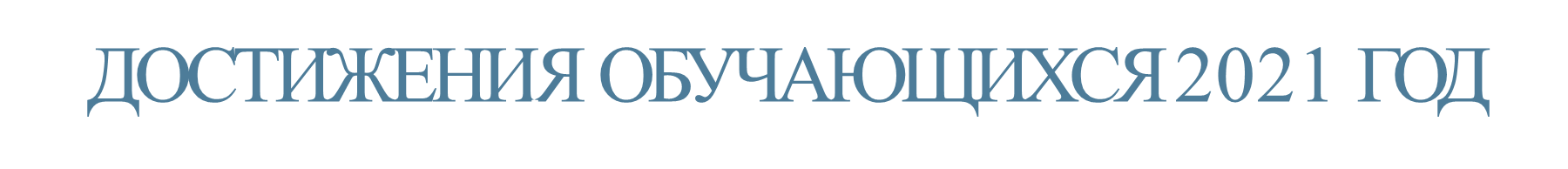 16 ДИПЛОМ ПРИЗЕРОВ И ПОБЕДИТЕЛЕЙ  МУНИЦИПАЛЬНОГО ЭТАПА
ЛИТЕРАТУРА - 6
БИОЛОГИЯ-3
АНГЛИЙСКИЙ ЯЗЫК-2
РУССКИЙ ЯЗЫК-1
АСТРОНОМИЯ -1
ПРАВО-1
ИСКУССТВО-1
ХИМИЯ - 1

              6 УЧАСТНИКОВ РЕГИОНАЛЬНОГО ЭТАПА
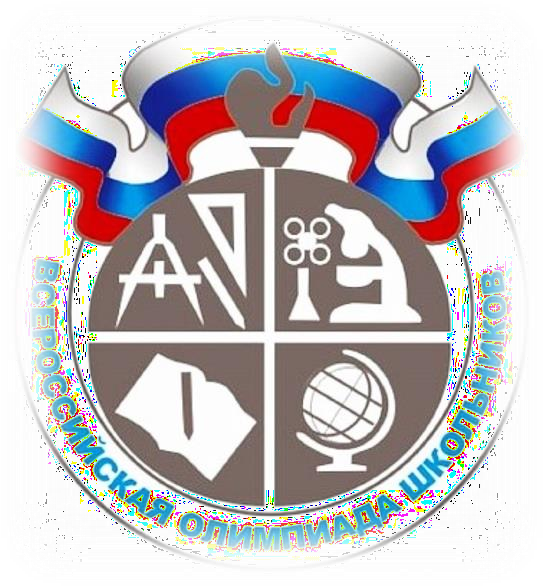 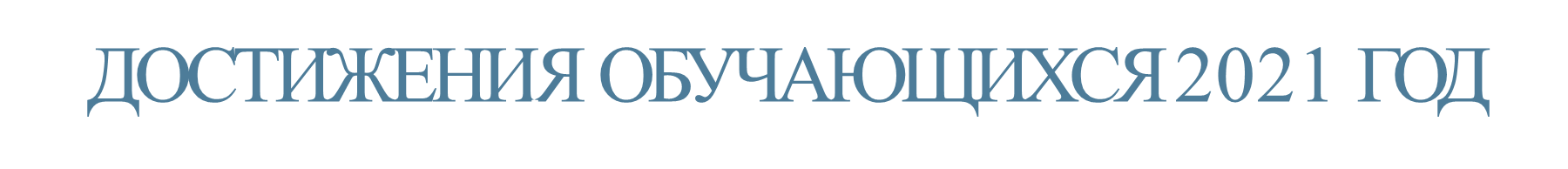 1 победитель и 
1 призер
заключительного этапа 2021 года
8 участников заключительного этапа 2022 года
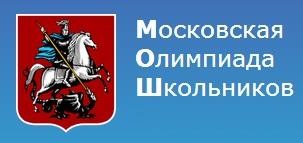 ДОСТИЖЕНИЯ ОБУЧАЮЩИХСЯ 2021 ГОД
Московский детский чемпионат KidSkills

-команда 3 «А» класса полуфиналисты по компетенции «Кондитерское дело»;
-команда 3 «В» класса полуфиналисты по компетенции «Парикмахерское искусство»;
-команда 3 «В» класса полуфиналисты по компетенции "Мультимедийная журналистика"
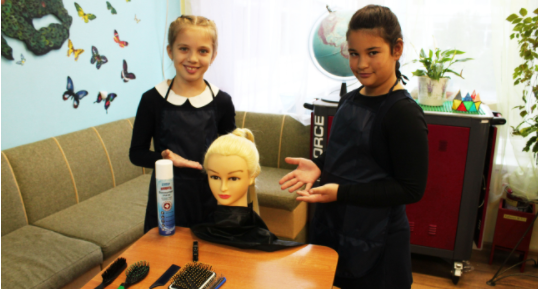 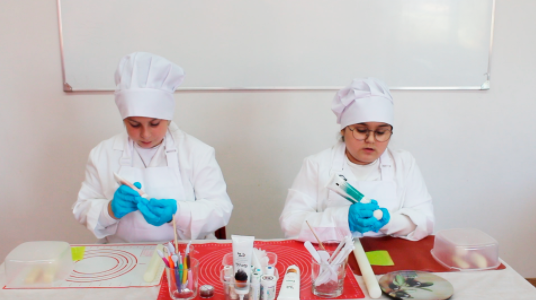 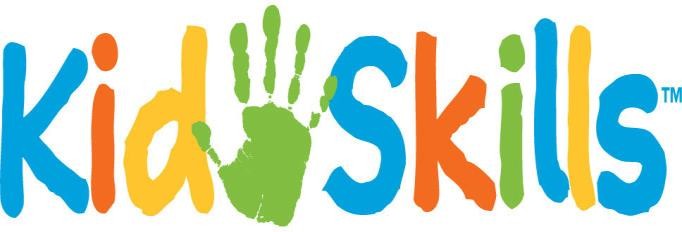 ДОСТИЖЕНИЯ ОБУЧАЮЩИХСЯ 2021 ГОД
НАЦИОНАЛЬНЫЙ ЧЕМПИОНАТ ПРОФЕССИОНАЛЬНОГО  МАСТЕРСТВА
ДЛЯ ЛЮДЕЙ С ИНВАЛИДНОСТЬЮ
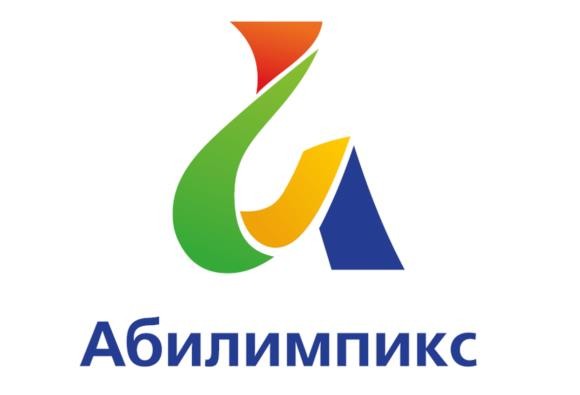 УЧАСТНИК ОТБОРОЧНОГО  ЭТАПА
ДОСТИЖЕНИЯ ОБУЧАЮЩИХСЯ 2021 ГОД
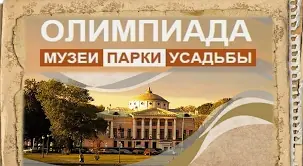 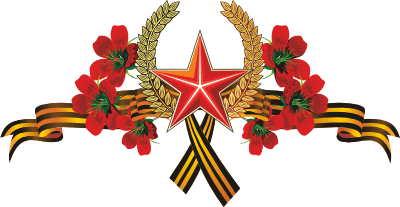 ДОСТИЖЕНИЯ ОБУЧАЮЩИХСЯ 2021 ГОД
2 победителя открытой исследовательской культурологической олимпиады 
"История и культура храмов столицы и городов России - 2021"
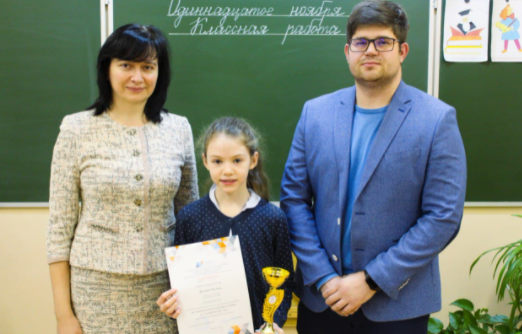 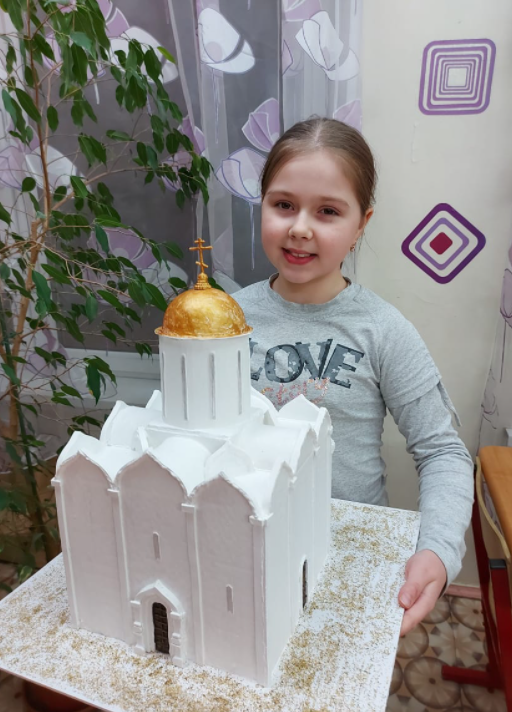 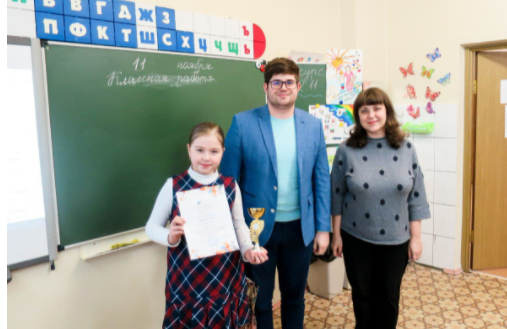 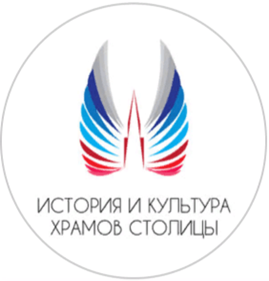 ДОСТИЖЕНИЯ ОБУЧАЮЩИХСЯ 2021 ГОД
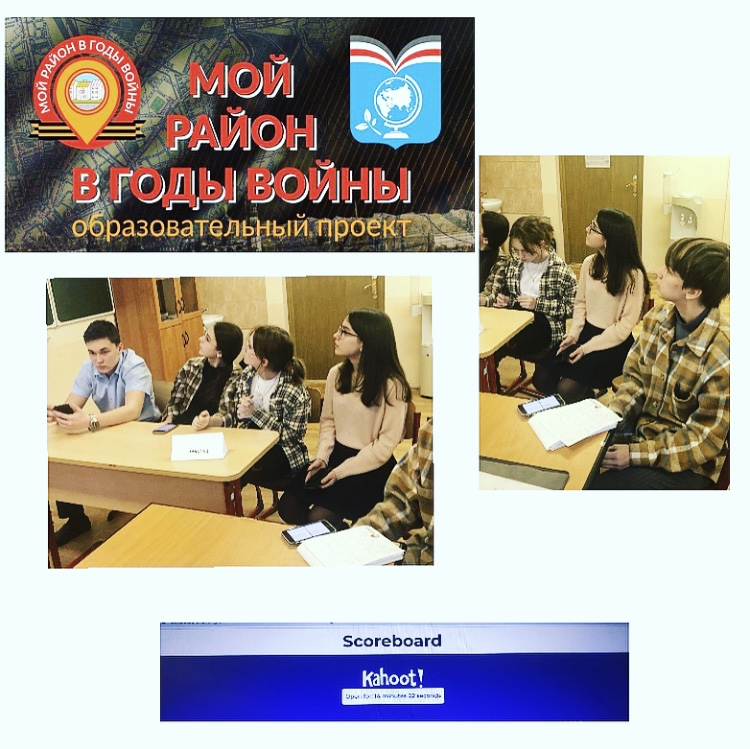 КОМАНДА 8М КЛАССА -УЧАСТНИК ОКРУЖНОГО ЭТАПА
ДОСТИЖЕНИЯ ОБУЧАЮЩИХСЯ 2021 ГОД
Фестиваль-конкурс «Пою о Родине моей»
Хор 5-х классов - диплом  III степени в номинации «Вокально-хоровой ансамбль»
- Хор 4 «Б» класса-  диплом II степени в номинации «Класс-хор»
- Хор 3 «В» класса - диплом II степени в номинации «Класс-хор»
- Хор 2 «Б» класса - диплом II степени в номинации «Класс-хор»
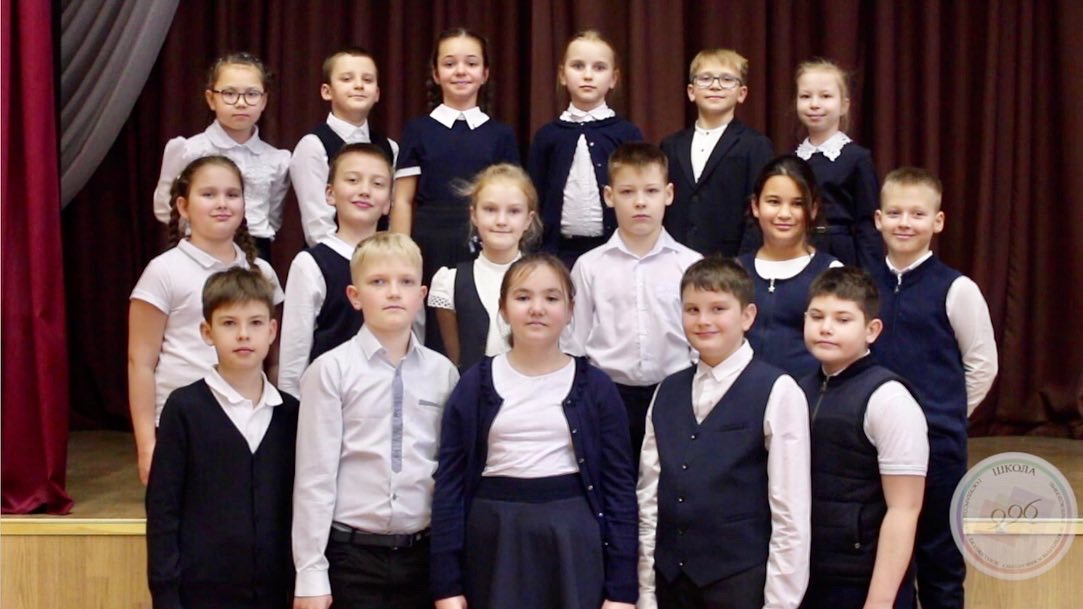 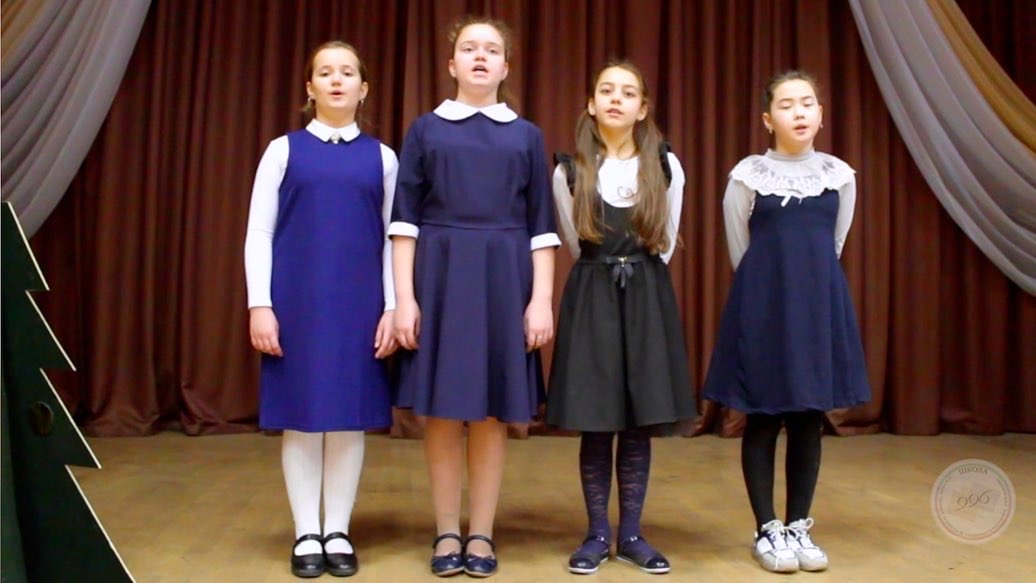 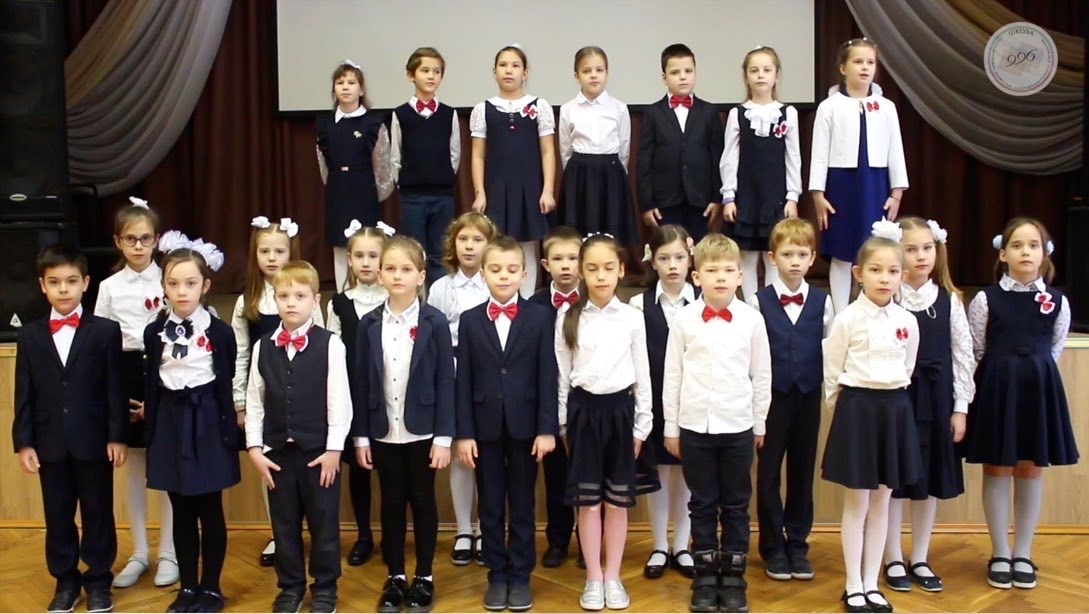 Конференция "Непрерывное художественное образование в системе управления процессами воспитания и социализации в условиях новых ФГОС"
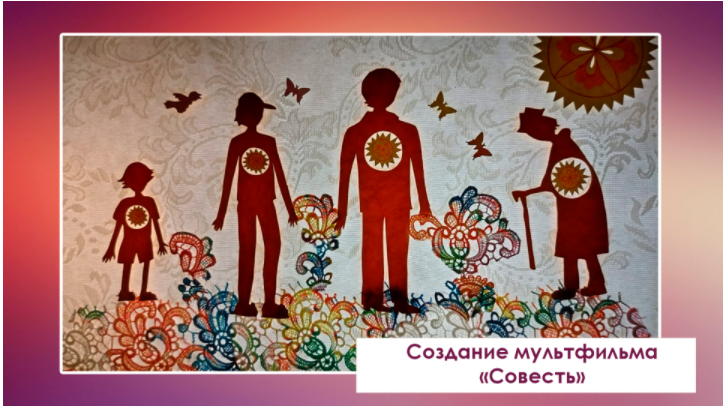 3 место - учитель начальных классов Полтавец Е.И.
В ноябре наша школа приняла участие в научно-практической конференции (секция "Социально-художественные проекты и результаты их осуществления") в рамках IX Международного конкурса педагогических проектов педагогов-художников. Всего в конференции приняли участие 793 человека.
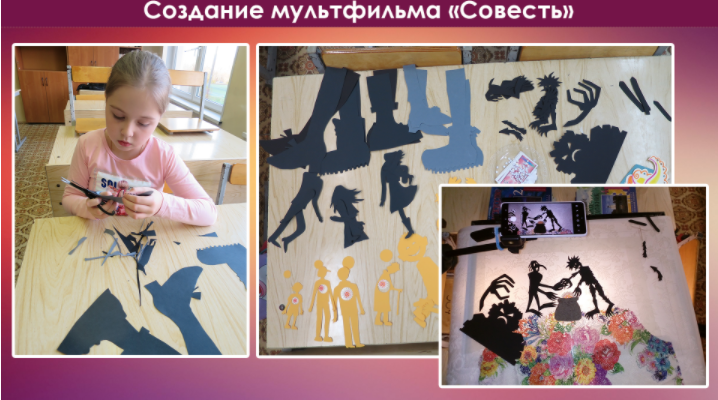 ДОПОЛНИТЕЛЬНОЕ ОБРАЗОВАНИЕ 
ГБОУ ШКОЛА №996
Охват обучающихся - 100% 
Открыто 97 бюджетных и 
37 внебюджетных группы 
Направленности:
* техническая 
* физкультурно-спортивная 
* естественнонаучная
*социально-гуманитарная
* туристско-краеведческая
*художественная
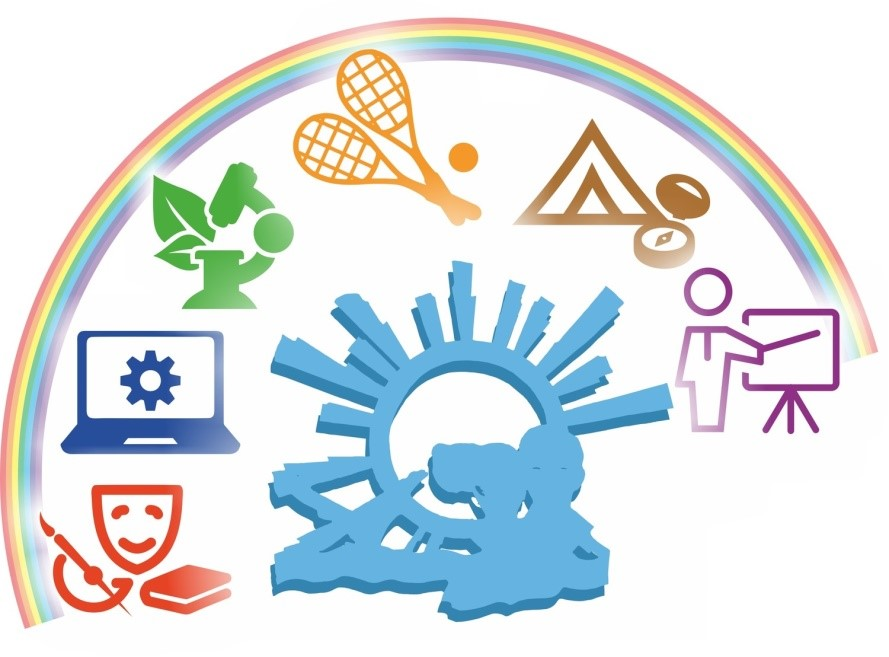 РАБОТА ПО ПРОФИЛАКТИКЕ  ПРАВОНАРУШЕНИЙ
260 обучающихся 7-11 классов, не совершивших правонарушений в 2021 году
3 обучающихся 7-11 классов, состоящих на ВШУ не совершивших правонарушений в 2021 году
1 обучающийся 7-11 классов, состоящий на учете в ОВД, не совершивший правонарушений в 2021 году
УЧАСТИЕ В ДВИЖЕНИИ ГТО 2021 ГОД
190 обучающихся
11 обучающихся по итогам года получили знак  ГТО

С сентября 2021 года ГБОУ Школа № 996 является площадкой по приему нормативов ГТО!
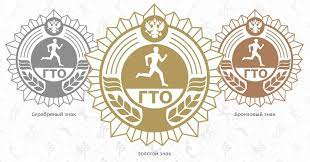 Ремонтные работы
Объем средств 1 247 909 рублей.
Проведен частичный ремонт инженерных систем здания школы, ремонт санузлов и учебных кабинетов, замена оконных блоков в помещениях дошкольных групп.
Дошкольное пространство без границ
В рамках реализации проекта в две дошкольные группы оборудованы трансформируемой мебелью в целях создания безопасной и эффективной среды для полноценного и всестороннего развития каждого ребенка.
Дошкольное пространство без границ
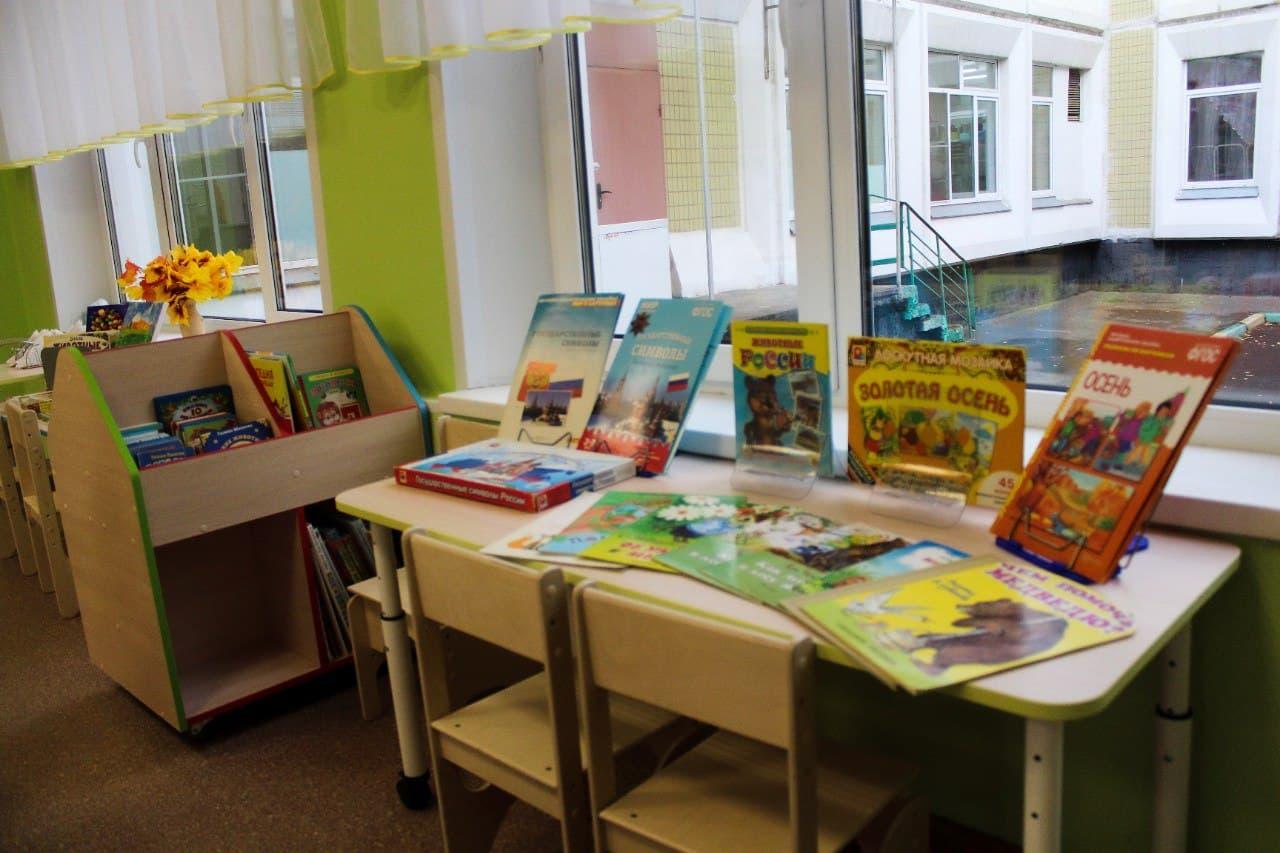 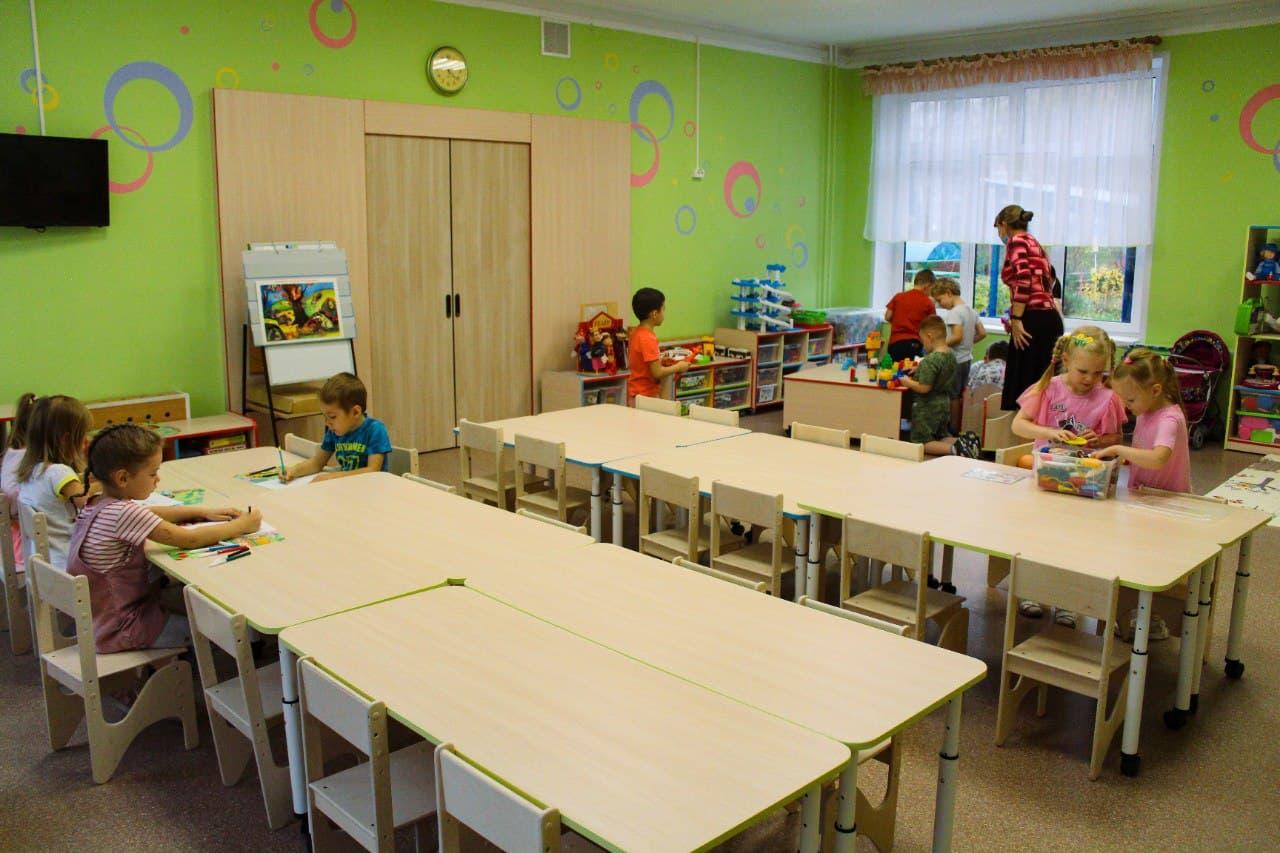 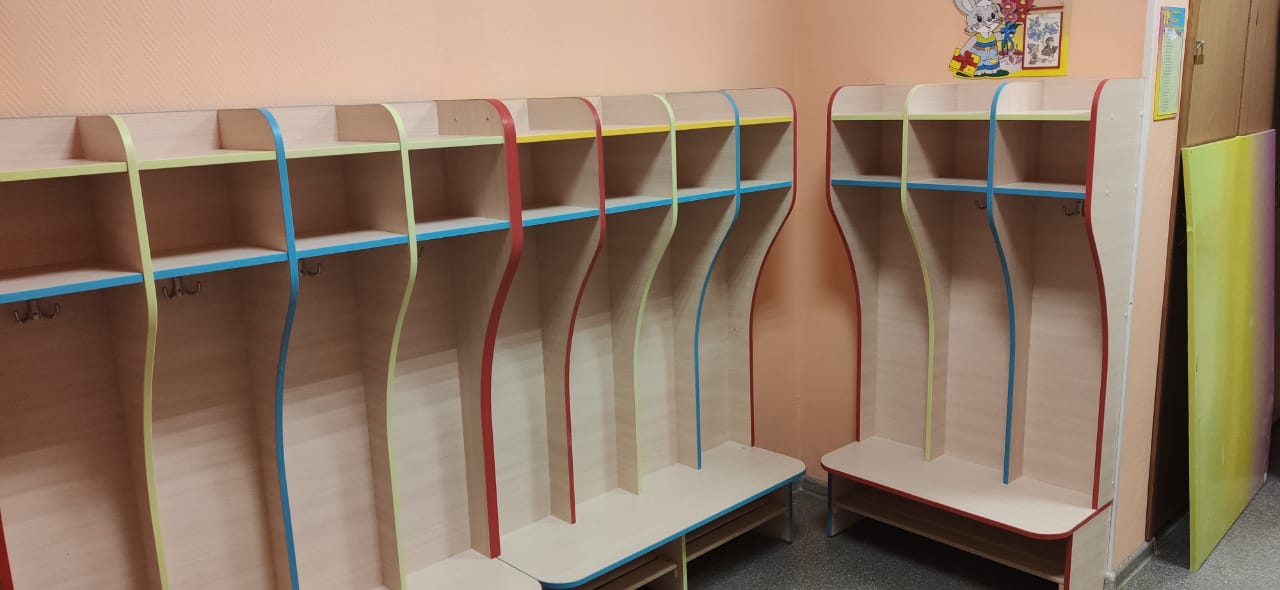 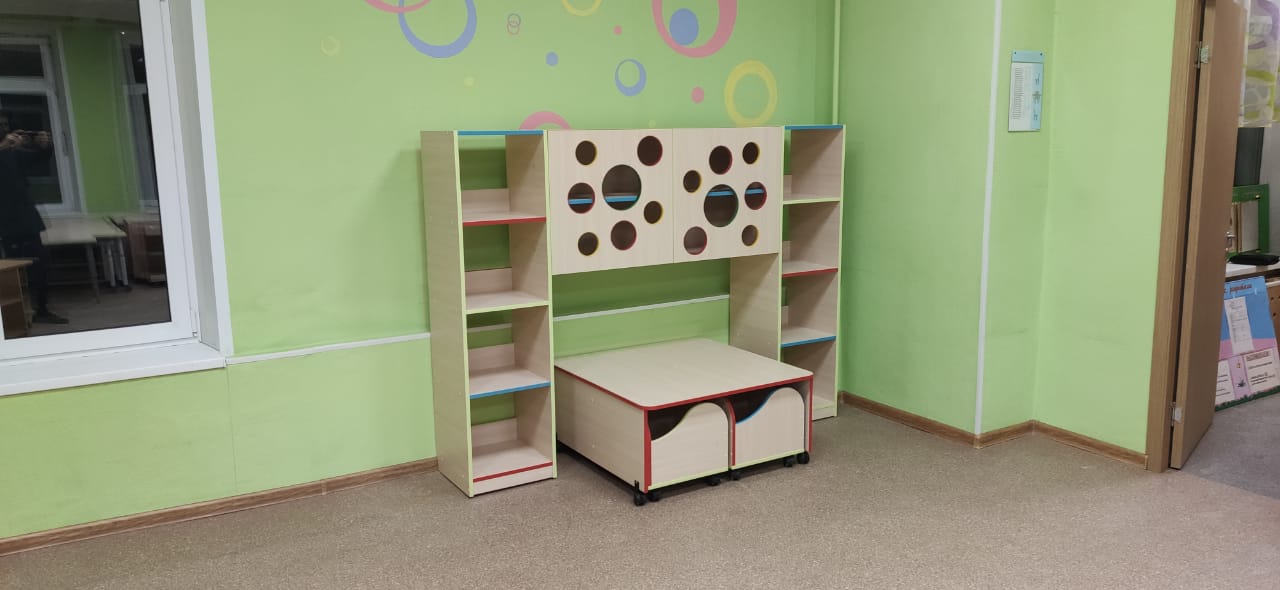 ЗАДАЧИ НА 2022 ГОД
*увеличение результативности участия школьников в чемпионатах профессионального мастерства,  ВСОШ и МОШ;
*сохранность и увеличение контингента обучающихся при переходе воспитанников в 1 класс и обучающихся в 5 класс;
*подготовка участников предпрофессиональных конференций;
*формирование функциональной грамотности обучающихся
НАШИ КОНТАКТЫ
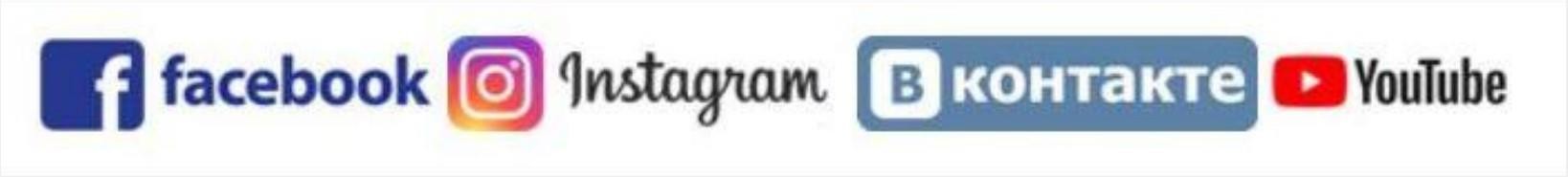 Официальный сайт ГБОУ Школа № 996 :
https://sch996.mskobr.ru/#/
https://instagram.com/996.school
https://vk.com/school996
https://www.youtube.com/channel/UCuq-d7Akgr327o0VPJb1ccw

Директор: Мордовин Андрей Юрьевич
MordovinAY@edu.mos.ru